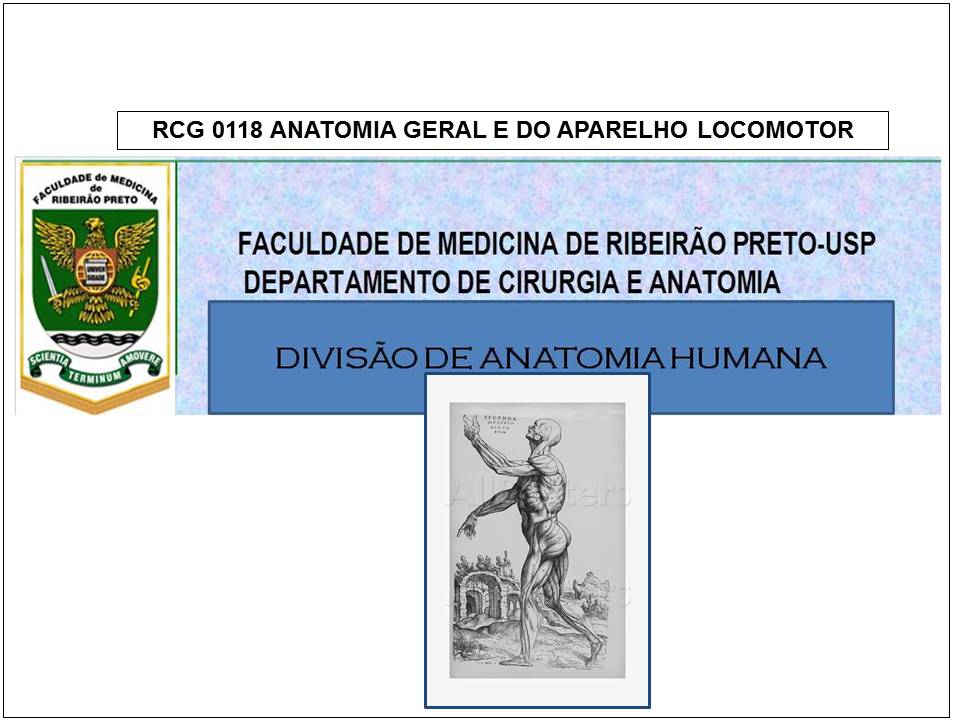 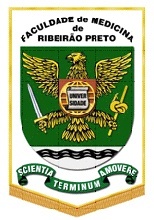 Anatomia da coluna vertebral
Prof. Dr. Luís Fernando Tirapelli
1. INTRODUÇÃO
Funções
Proteção da medula espinhal e meninges;
Movimento do tronco e postura;
Função hematopoiética;
Sustentação do peso do tronco, cabeça e pescoço.
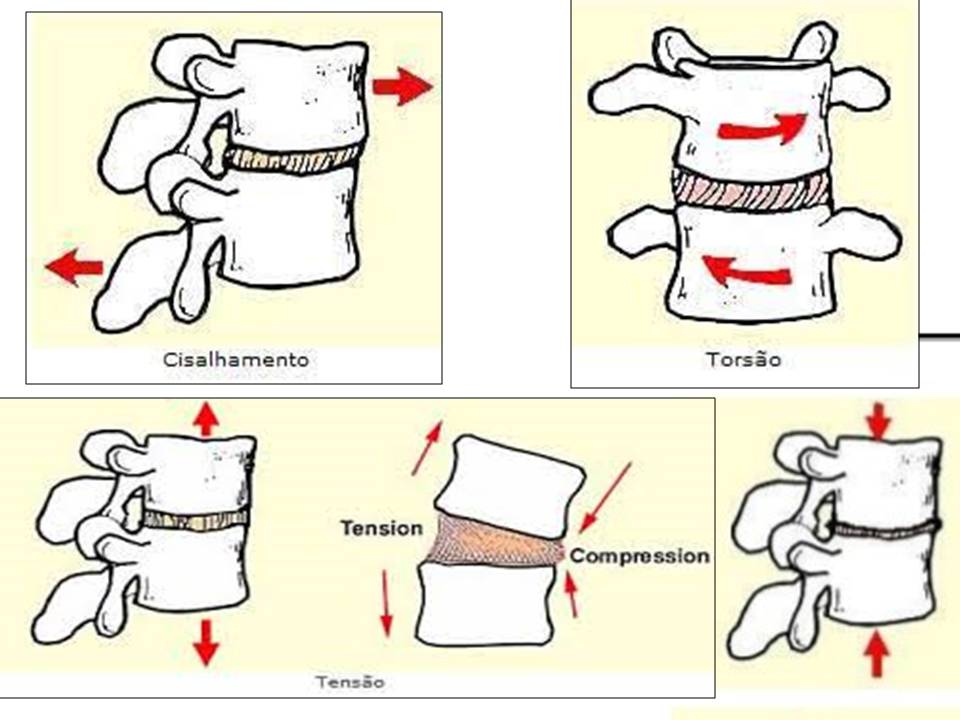 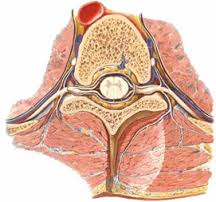 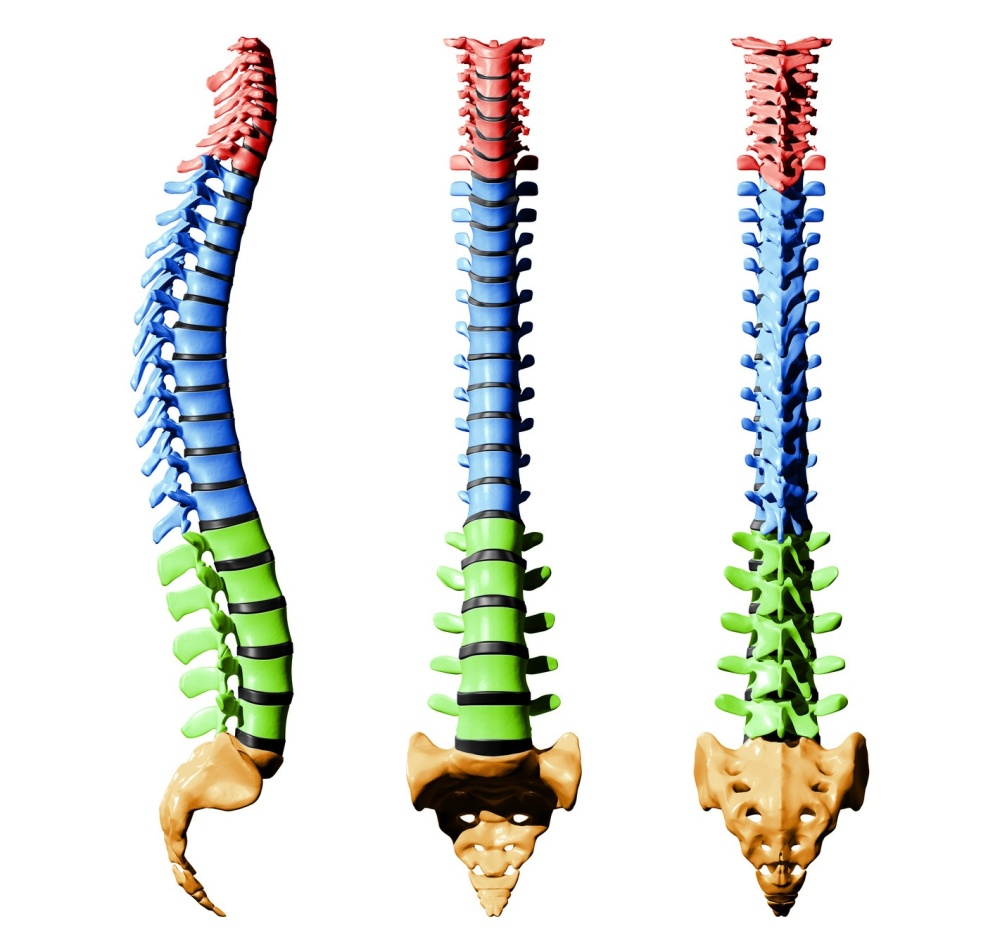 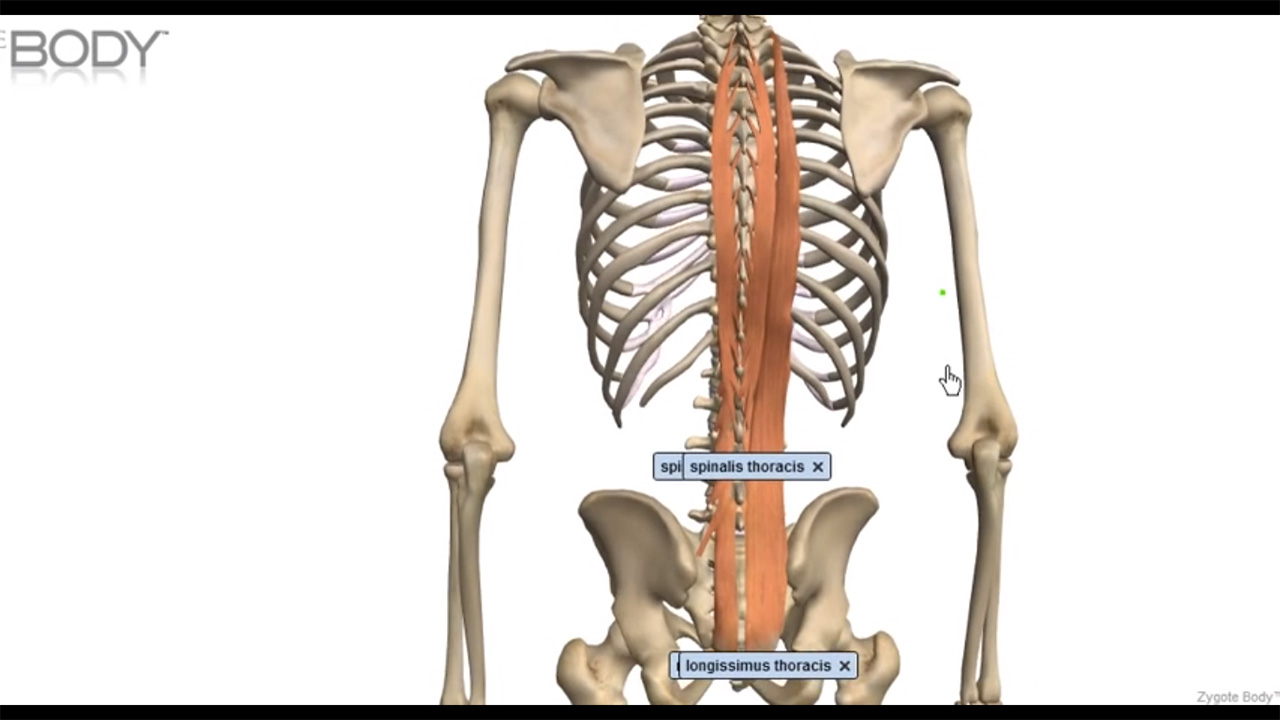 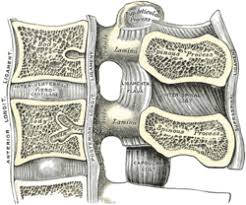 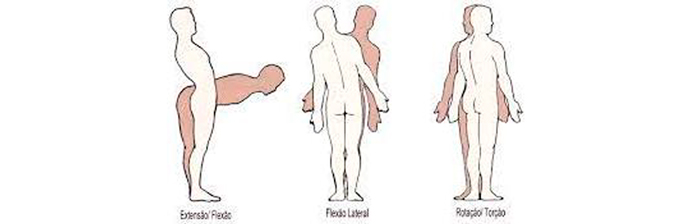 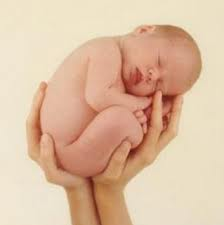 COLUNA VERTEBRALCurvaturas naturais
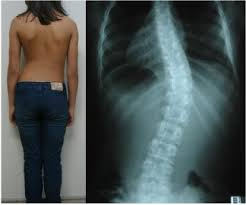 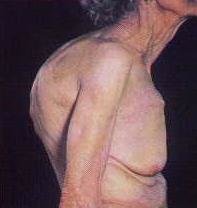 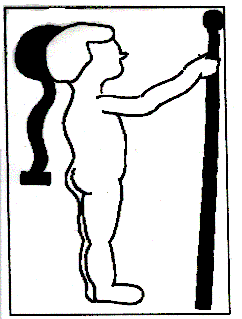 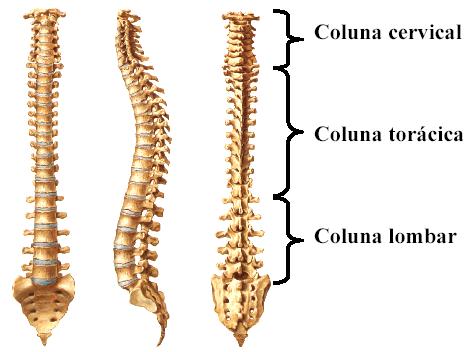 Lordose C
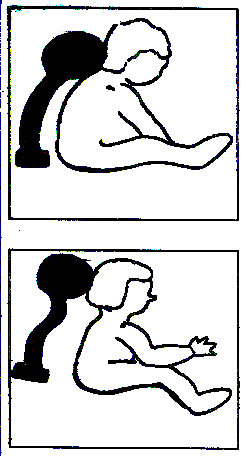 Cifose T
Lordose L
Cifose SCo
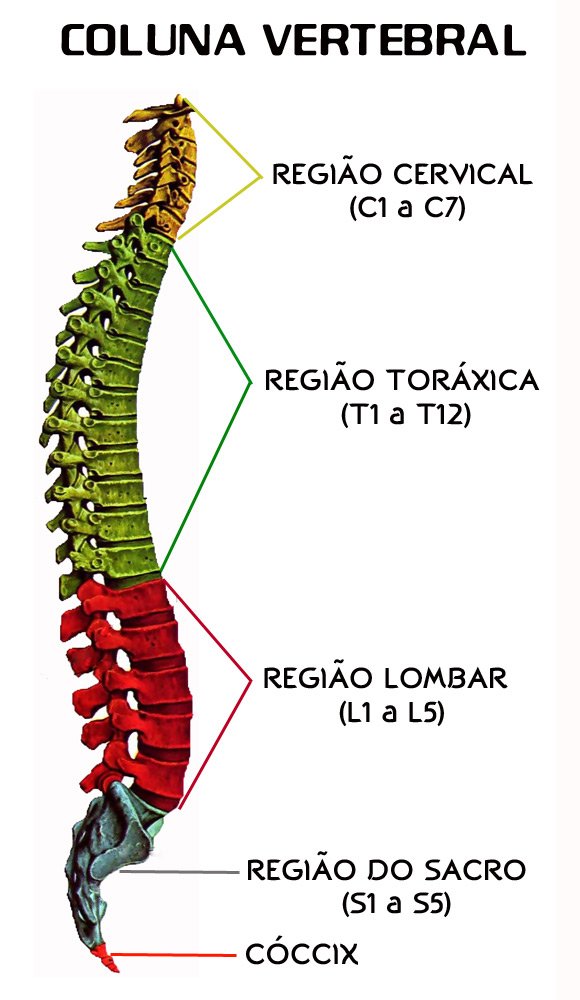 Comprimento Regiões e número de vértebras
TORÁCICA
Elementos estruturais
Vértebras
Discos IV
Ligamentos
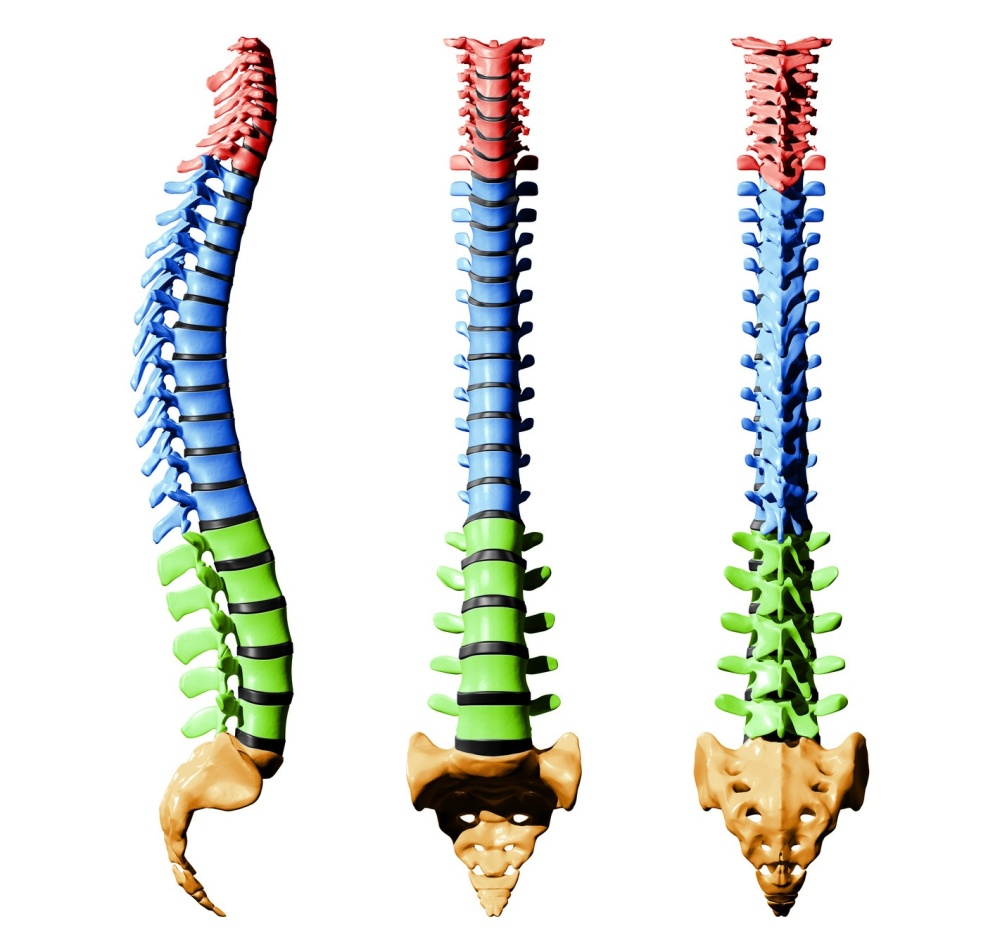 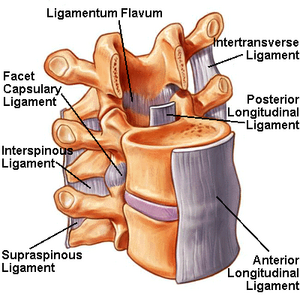 Mobilidade e estabilidade
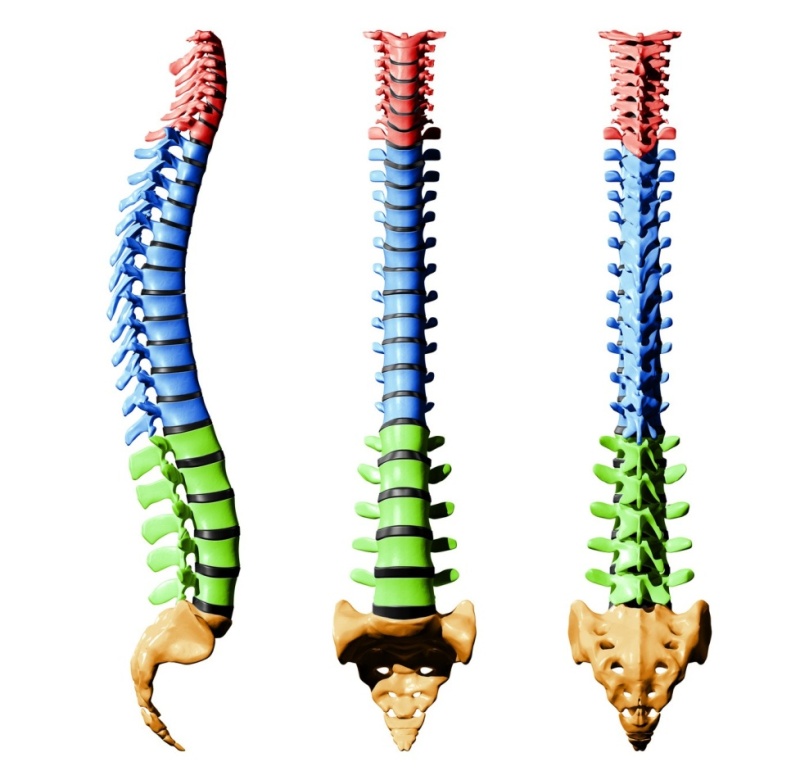 Corpo vertebral
Arco vertebral (7 processos)
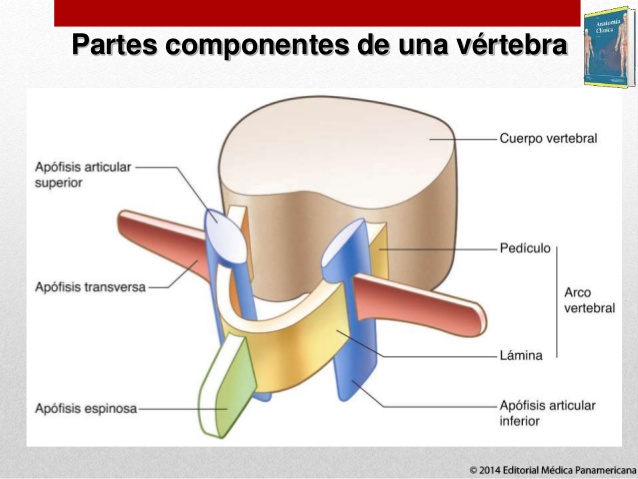 Partes componentes de uma vértebra
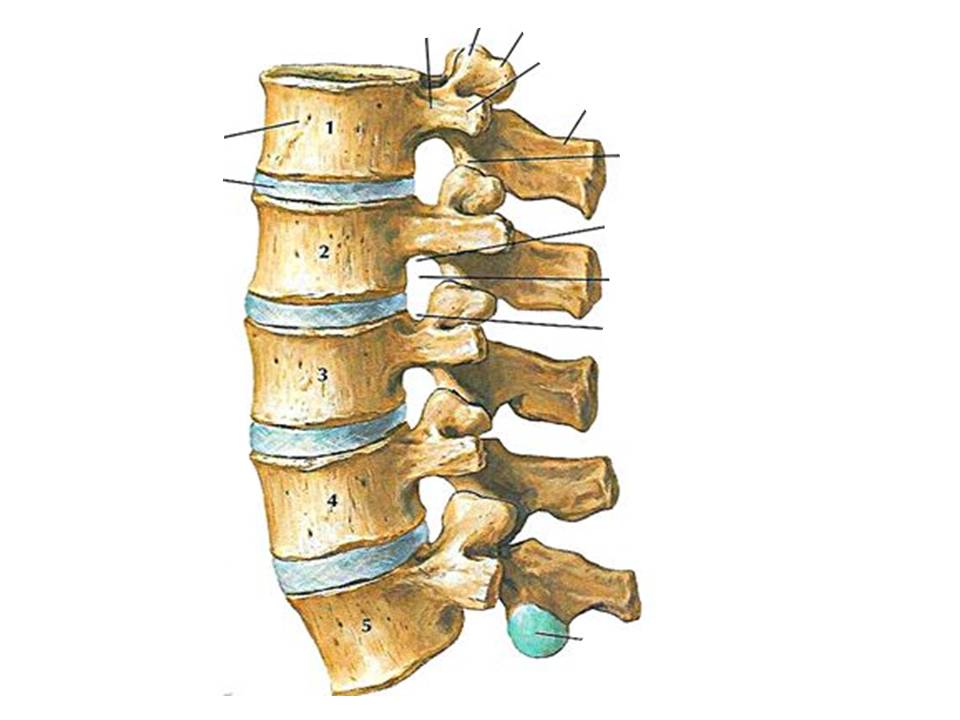 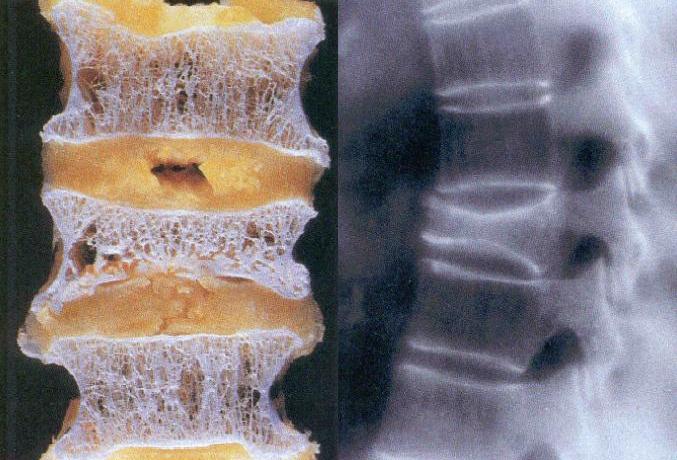 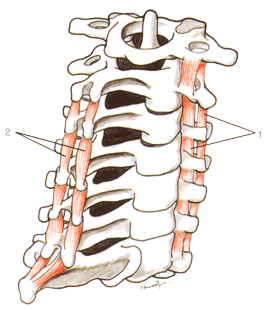 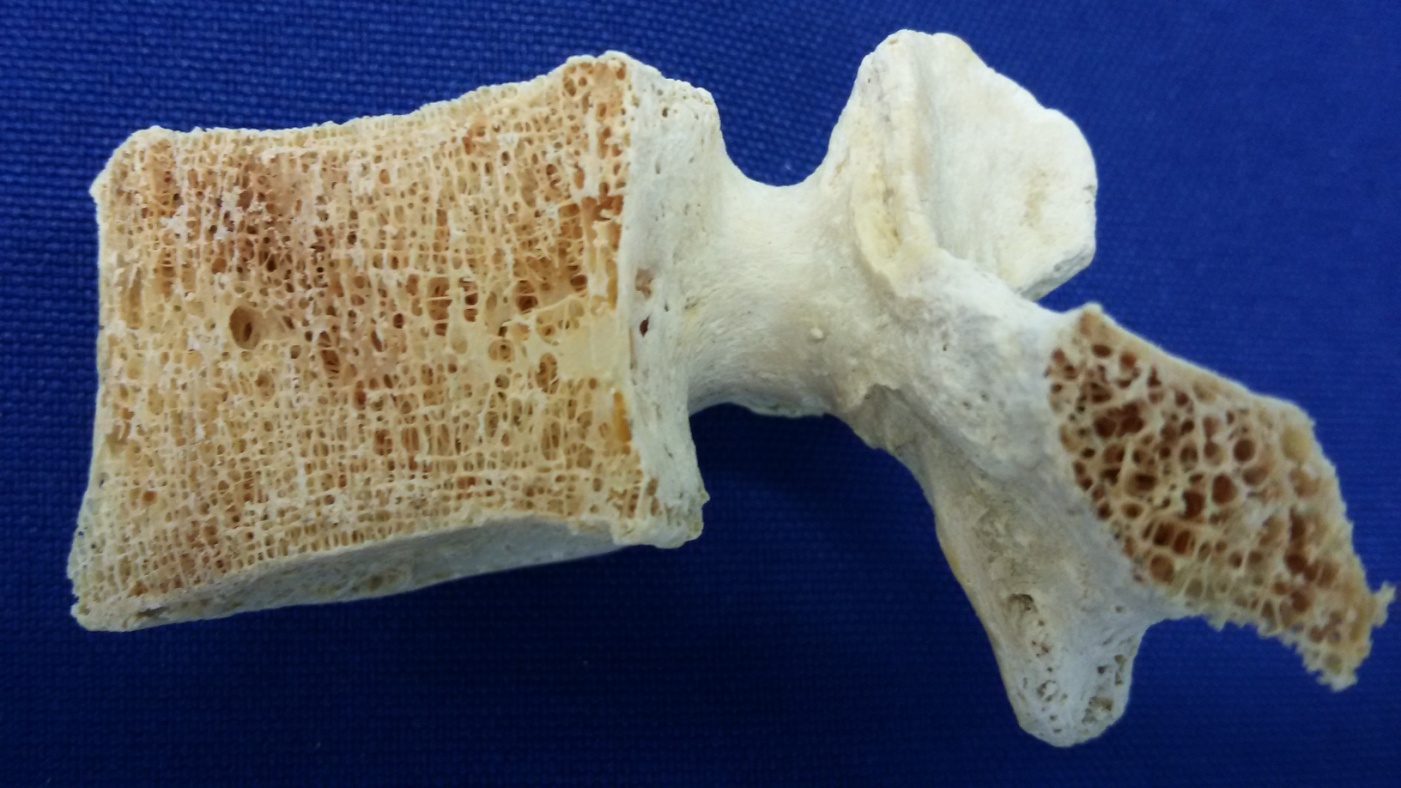 Aspectos anterior, lateral e posterior da CV
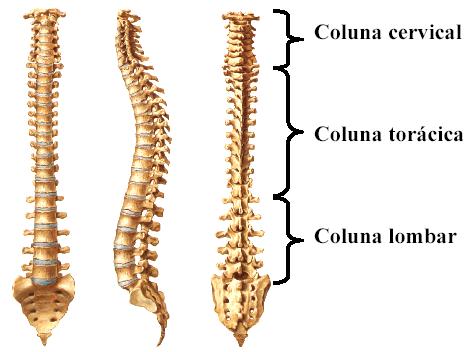 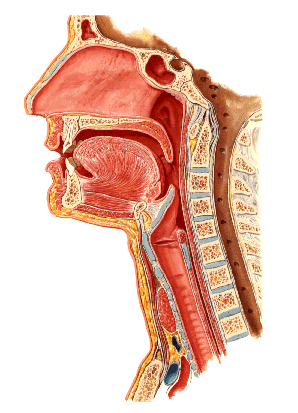 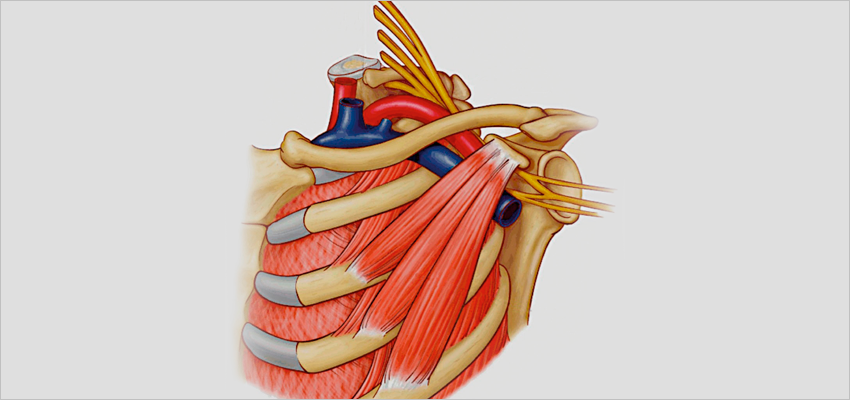 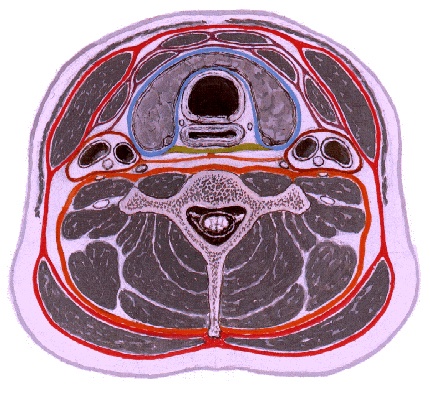 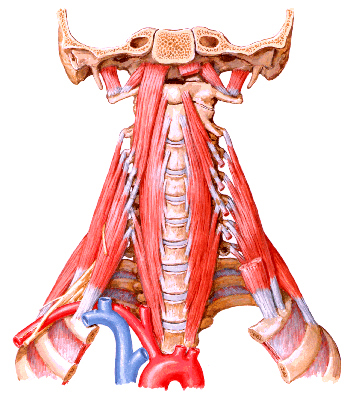 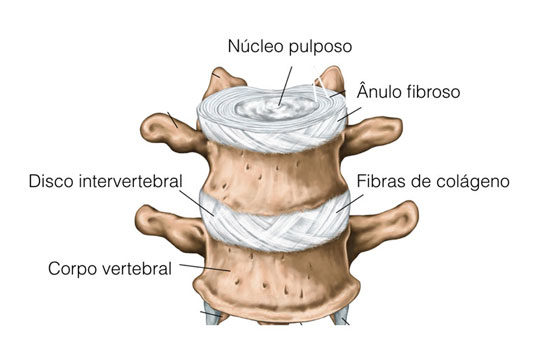 Aspectos anterior, lateral e posterior da CV
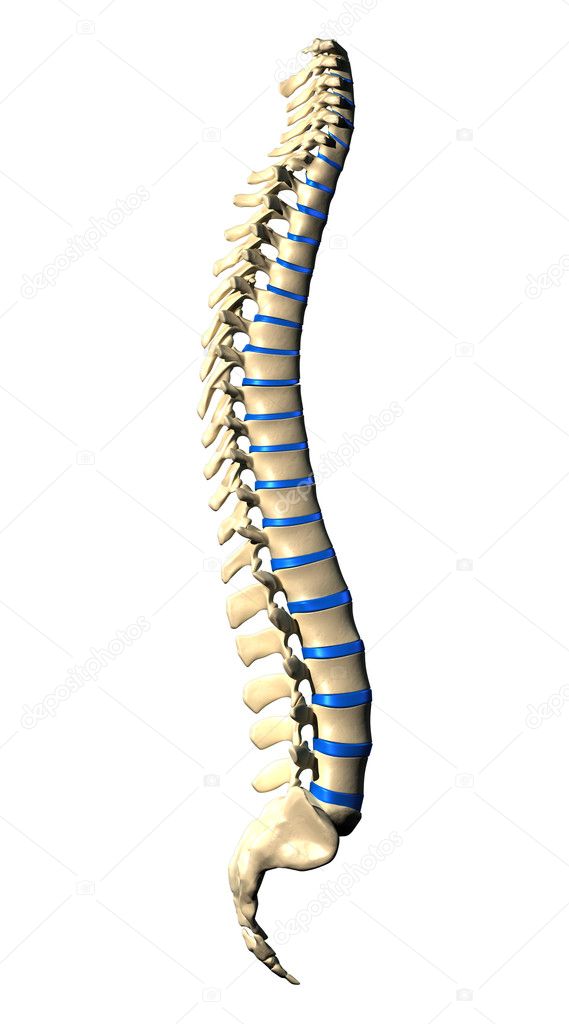 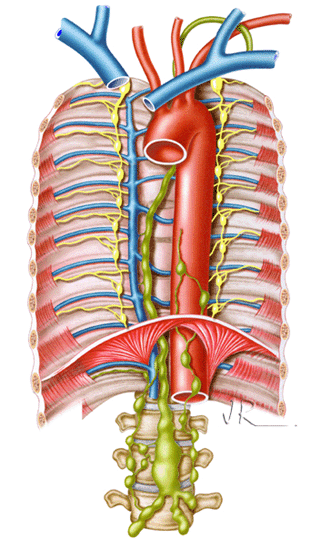 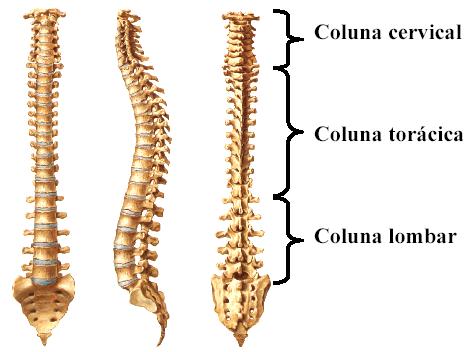 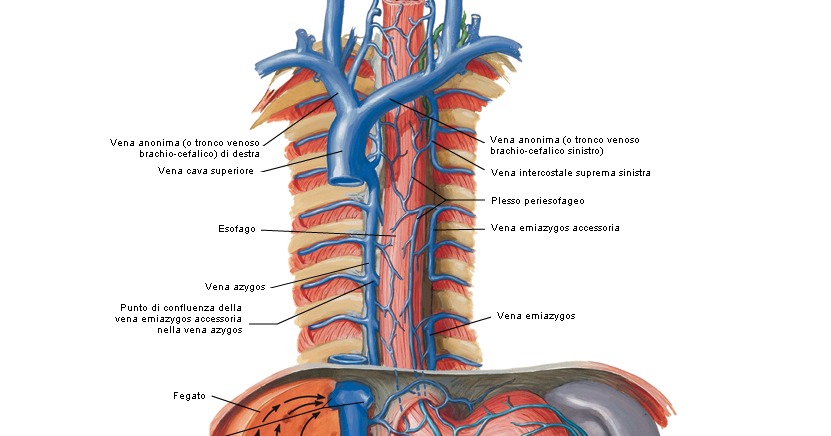 Aspectos anterior, lateral e posterior da CV
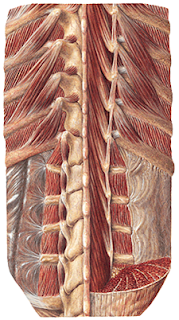 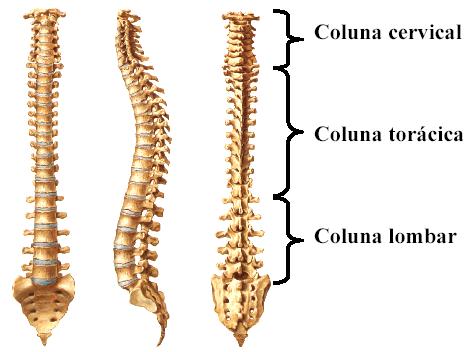 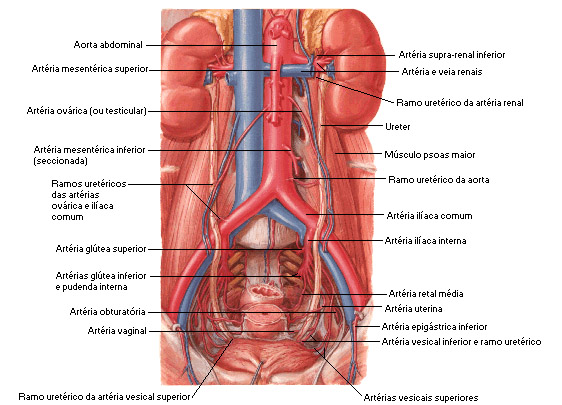 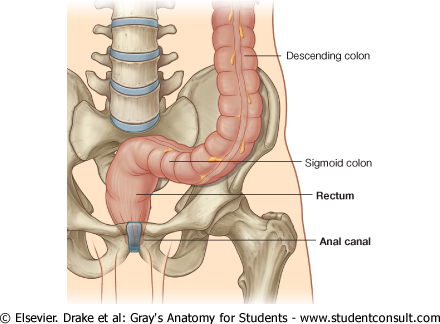 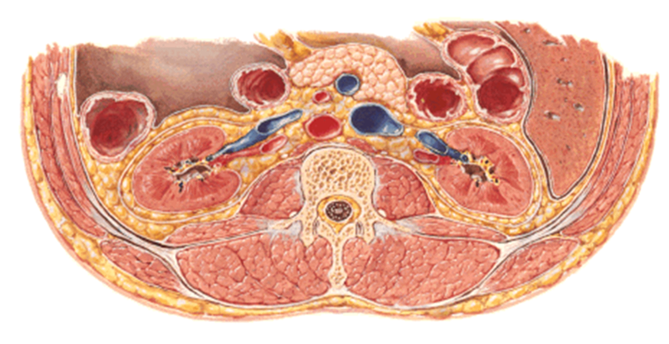 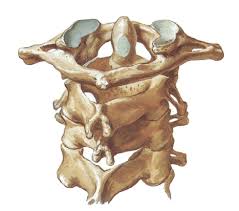 Características regionais das vértebras cervicais
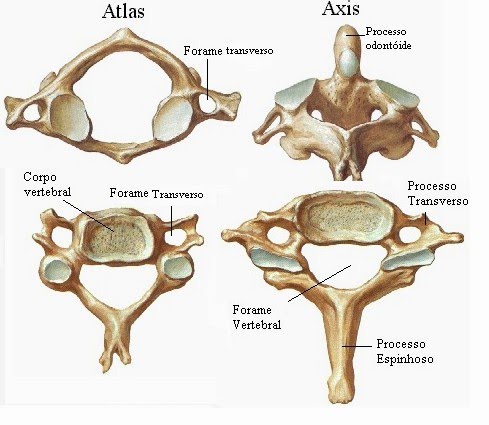 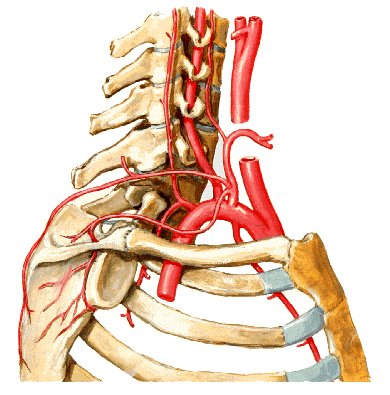 Vértebra proeminente
Vértebra típica
Movimentos cervicais
Flexão, extensão e flexão lateral livres
Rotação
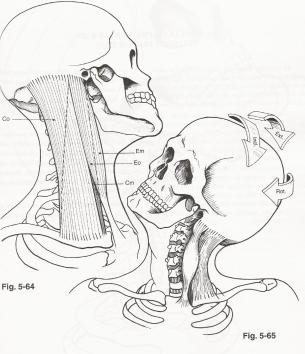 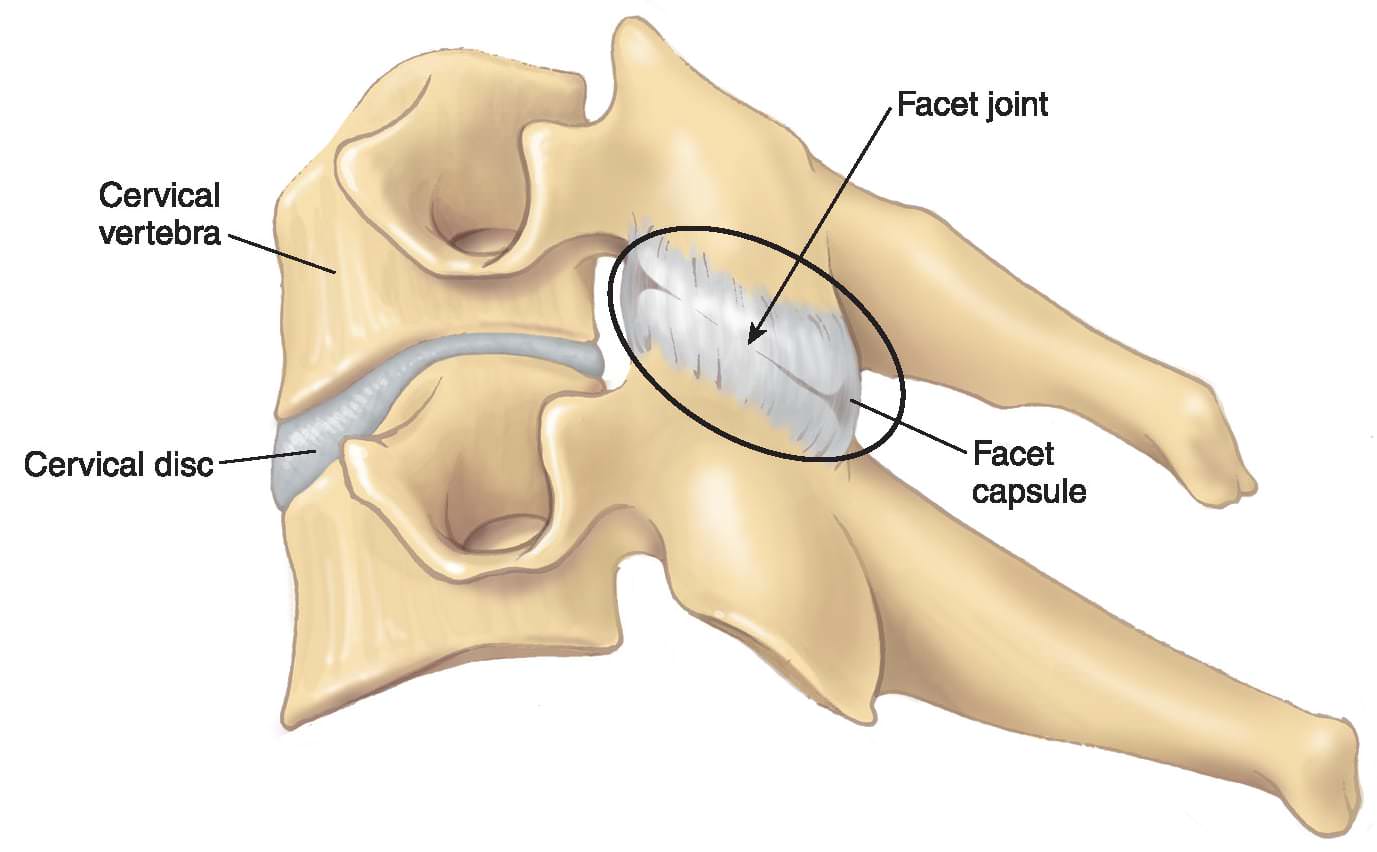 Características regionais das vértebras torácicas
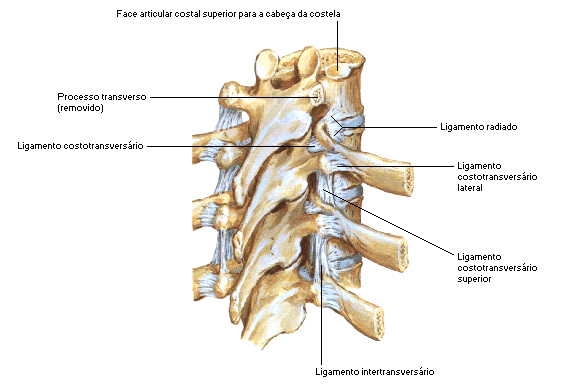 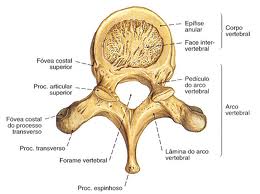 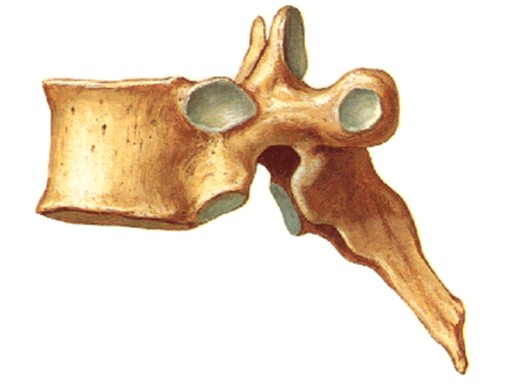 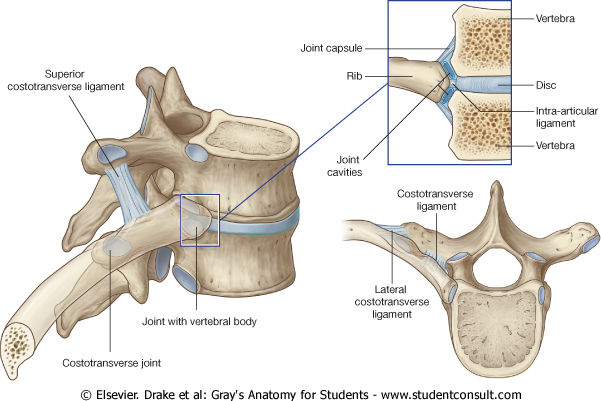 Flexão e extensão limitadas
7ª
7ª
Características regionais das vértebras lombares
Processo acessório
Processo mamilar
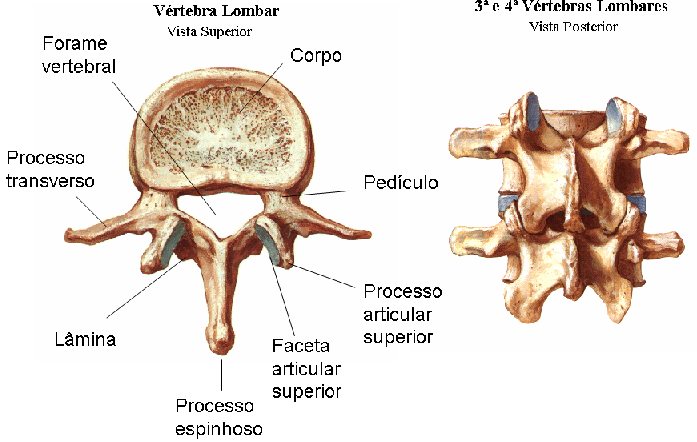 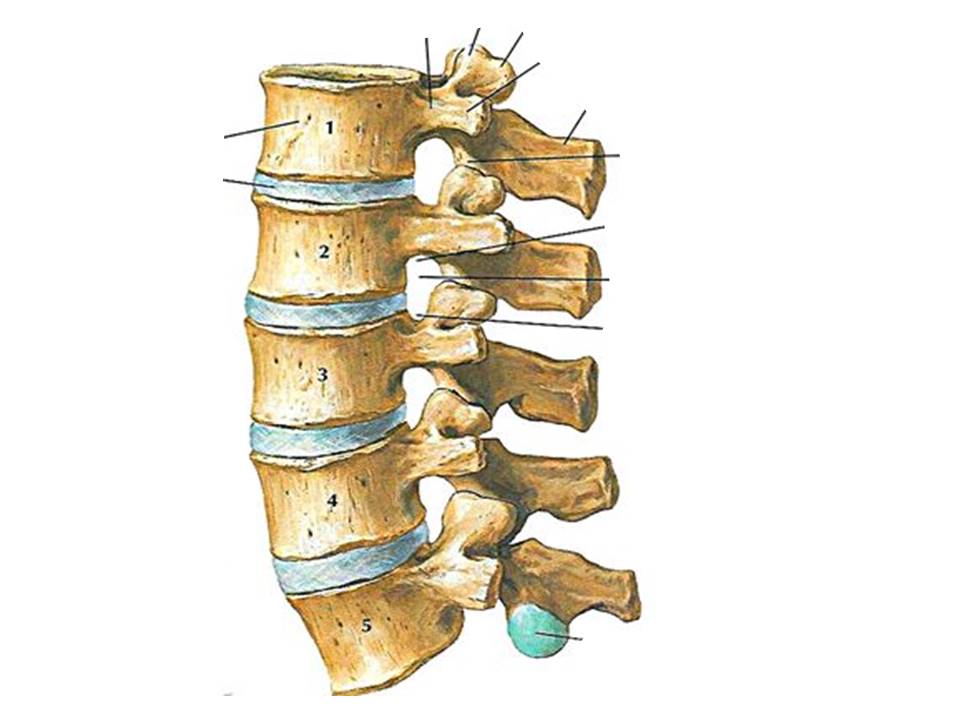 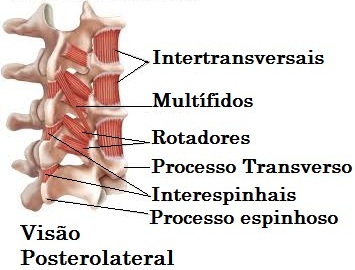 Características regionais das vértebras lombares
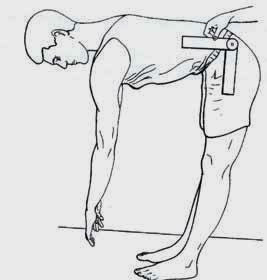 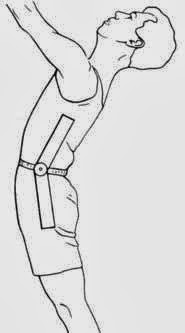 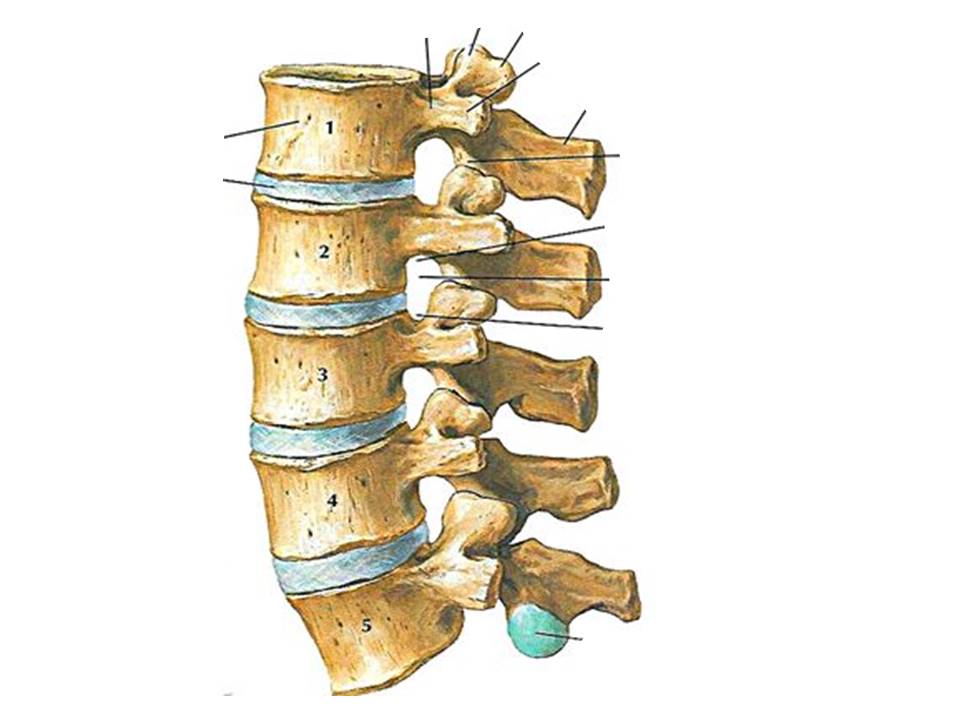 Flexão, extensão e flexão lateral
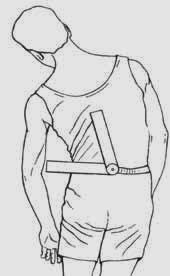 Características regionais do sacro e cóccix
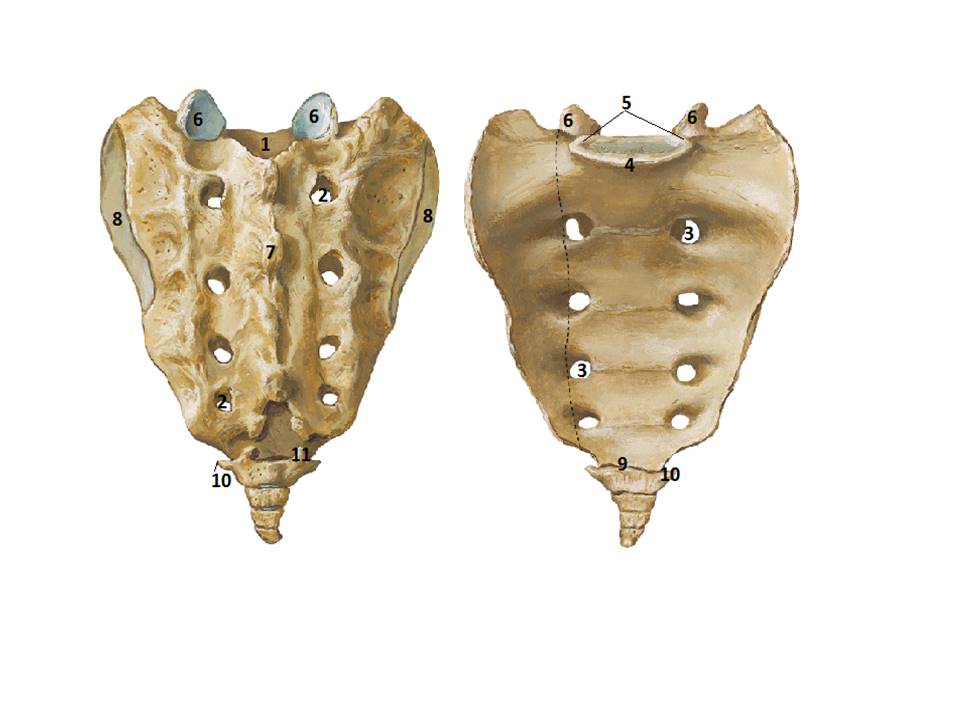 Cristas sacrais Me, Int. e Lat.
BASE
Promontório sacral
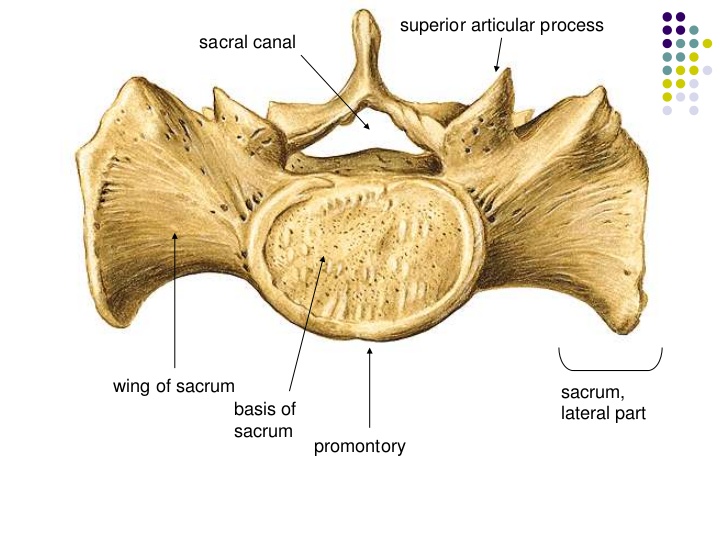 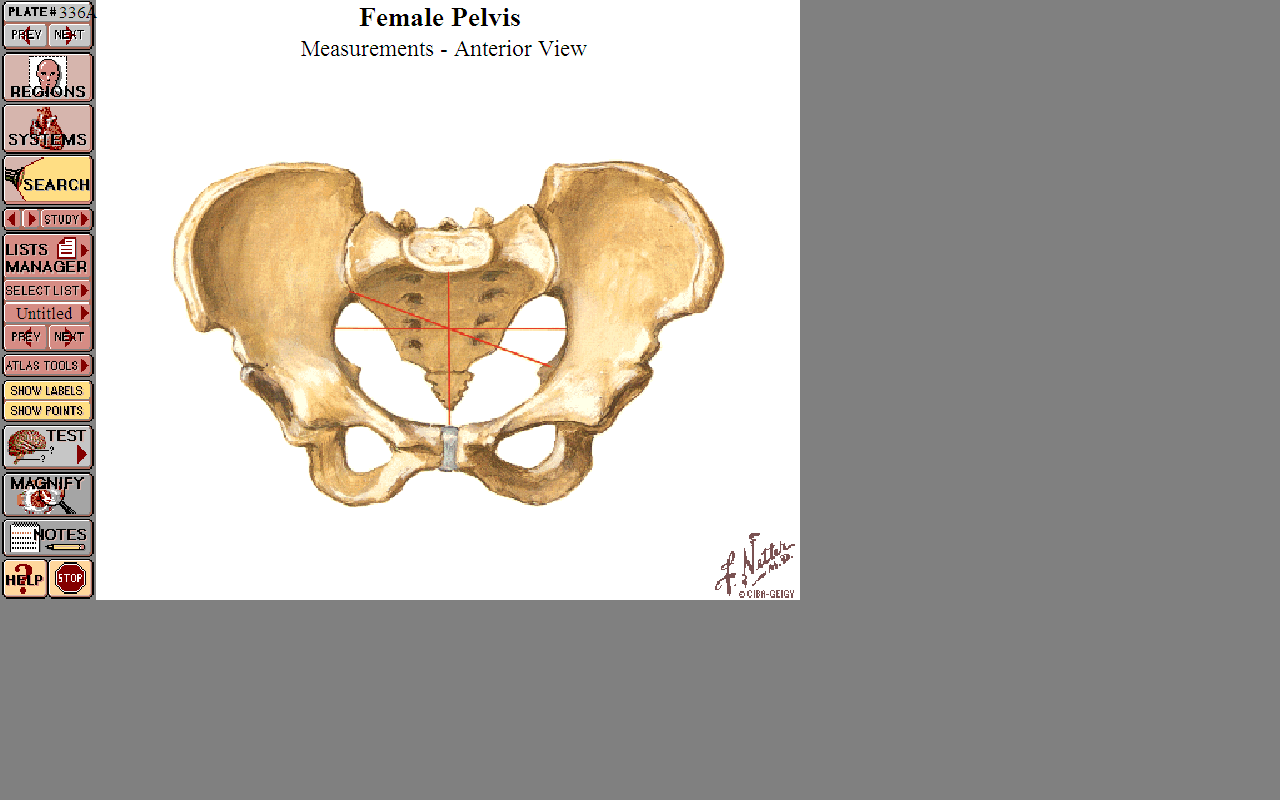 Canal sacral
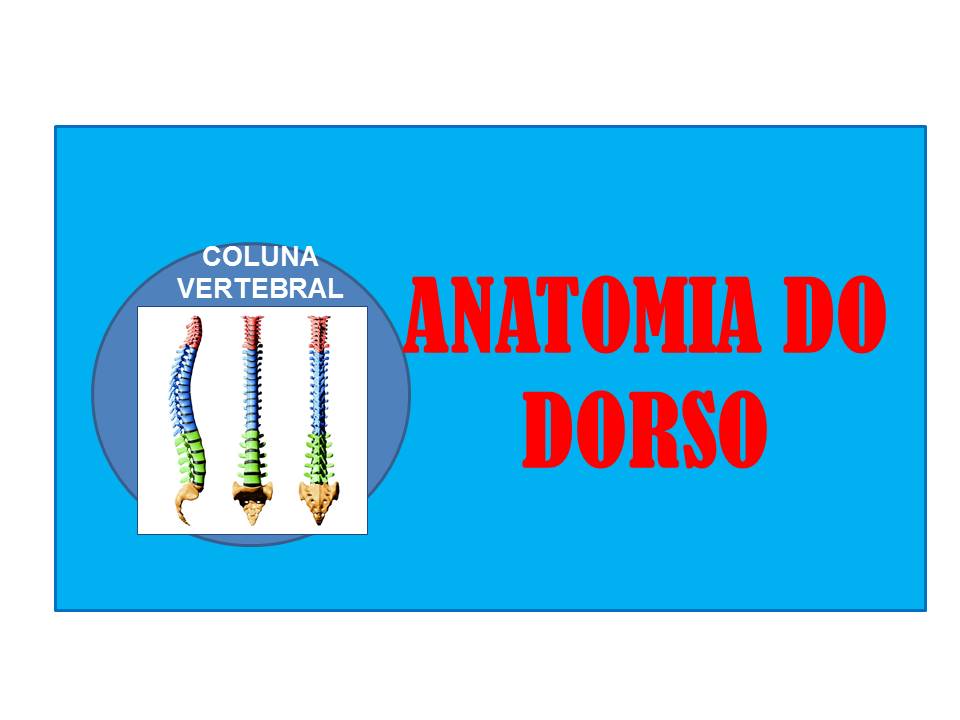 RESUMO
Funções e curvaturas da coluna vertebral;
Partes de uma vértebra;
Características regionais das vértebras; 
Movimentos regionais.
REFERÊNCIAS BIBLIOGRÁFICAS
Aumüller, G. Anatomia. 1ª ed, Rio de Janeiro: Guanabara Koogan S.A., 2009.

Drake, R.L., Vogl, W., Mitchell, A.W.M. Gray׳s. Anatomia para estudantes. 
1ª ed. Rio de Janeiro: Elsevier Editora Ltda, 2005.

Gardner, Gray e O׳Rahilly. Anatomia. 
4ª ed, Rio de Janeiro: Guanabara Koogan S.A., 1978.

Gray׳s. Anatomia. A base anatômica da prática clínica. 40ª ed. Rio de Janeiro: Elsevier Editora Ltda, 2010.

Moore, K.L.; Dalley, A.F. Anatomia orientada para a clínica. 
6ª ed, Rio de Janeiro: Guanabara Koogan S.A., 2011.

Snell, R.S. Anatomia clínica para estudantes de medicina. 5ª ed, Rio de Janeiro: Guanabara Koogan S.A., 1999.